সবাইকে গোলাপ ফুলের শুভেচ্ছা
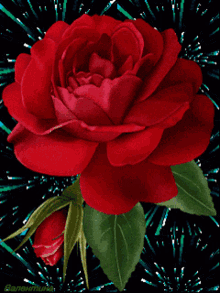 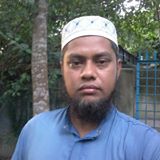 শিক্ষক পরিচিতি
নামঃ মোঃ শফিকুল ইসলাম শামীম
          প্রধান শিক্ষক
চকডাকাতিয়া  সরকারি প্রাথমিক বিদ্যালয়
ধুনট,বগুড়া। 

Shofiqul.shamim@gmail.com
Shamim_78sau@yahoo.com
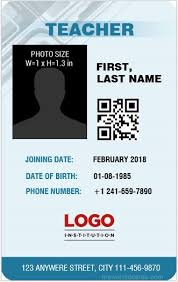 পাঠ পরিচিতি
শ্রেনিঃ পঞ্চম 
বিষয়ঃ বাংলাদেশ ও বিশ্বপরিচয়
পাঠঃ মানবাধিকার
পাঠ্যাংশঃ শিশুদের মানবাধিকার লঙ্ঘন।
সময়ঃ ৪০ মিনিট
তারিখঃ ০২/০২/২০২০ ইং
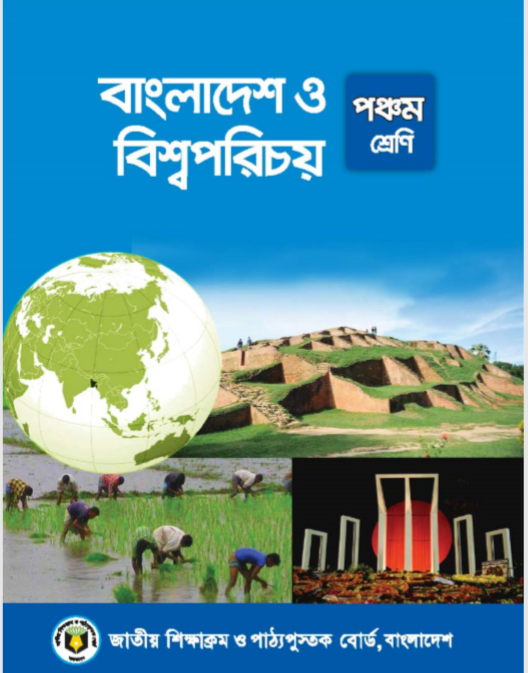 শিখনফল 
৩.২.১ মৌলিক মানবাধিকার ক্ষুন্ন হয় এরুপ বিষয় (শিশু শ্রম, শিশু নির্যাতন, শিশু পাচার,)চিহ্নিত করতে পারবে।

৩.২.২ মৌলিক মানবাধিকার ক্ষুন্ন হয় এ ধরনের বিষয়গুলো সম্পর্কে সচেতন হবে।

৩.২.৩ মানবাধিকার রক্ষার কাজে আংশগ্রহণ করবে।
এসো আমরা ভিডিও দেখি
নীচের ছবিটি দেখ এবং মনে মনে চিন্তা কর  ?
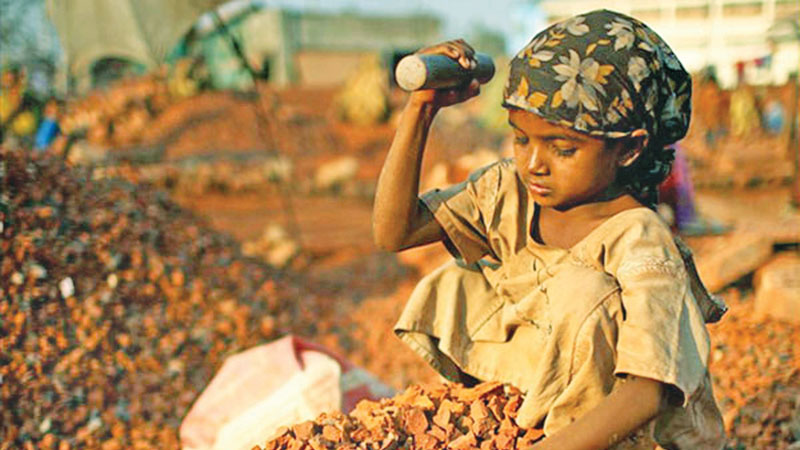 শিশু শ্রম
আজকের পাঠ
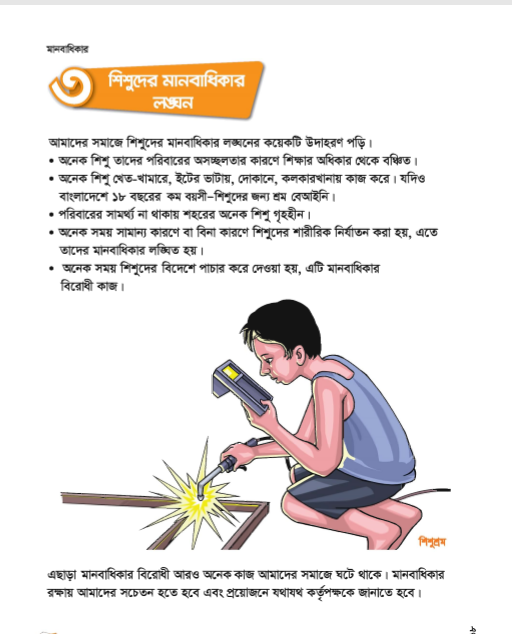 শিশুদের মানবাধিকার লঙ্গন
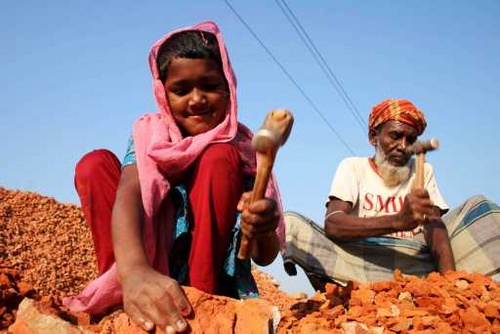 নীচের ছবিগুলো ভাল করে দেখ এবং কি ঘটছে  লক্ষ্য কর
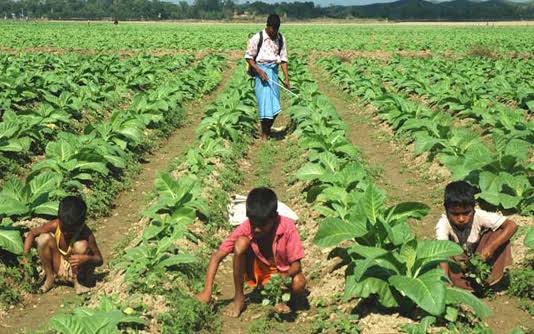 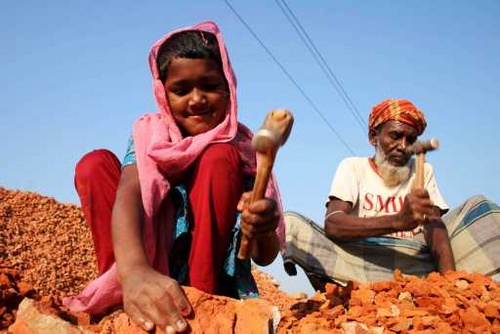 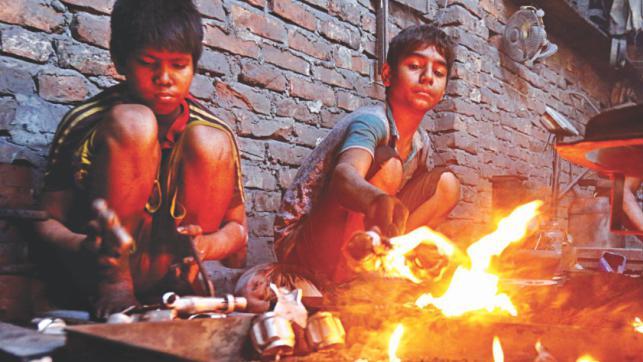 শিশু কামারের ঘরে  কাজ করে
শিশু ক্ষেতে  খামারে কাজ করে
শিশু ইট ভাটায় কাজ করে
বাংলাদেশে ১৮ বছরের নিচে শিশুশ্রম বেআইনি ।
নিচের ছবিগুলো ভালো করে দেখ এবং কী ঘটছে তা লক্ষ্যকর।
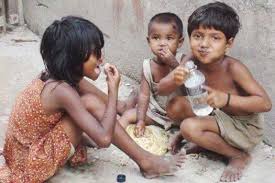 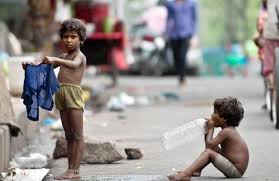 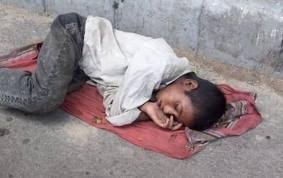 গৃহহীন শিশু
কারণ কী?
পরিবারের সামর্থ্য না থাকায় শহরের  অনেক শিশু গৃহহীন
নিচের ছবিগুলো ভালো করে দেখ এবং কী ঘটছে তা লক্ষ্যকর।
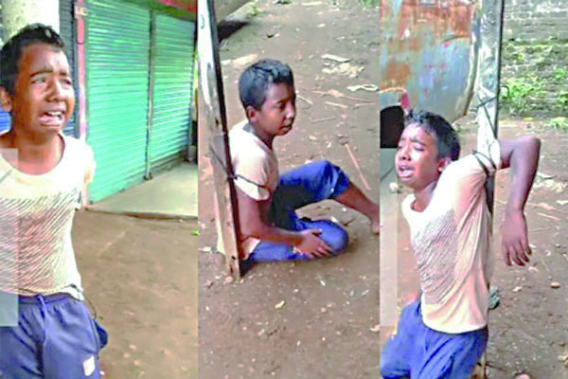 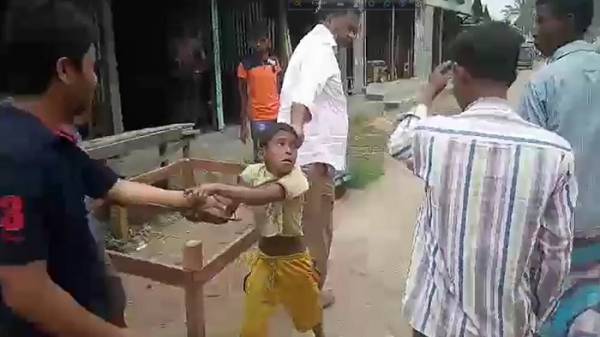 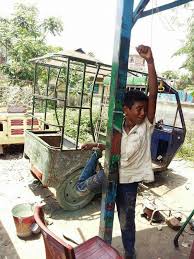 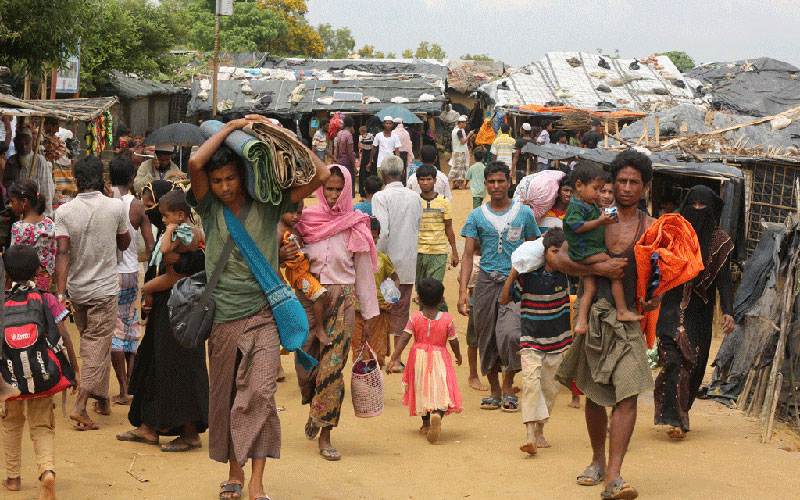 শিশুর শারীরিক নির্যাতন
শিশুর শারীরিক নির্যাতন মানবাধিকার লঙ্ঘন
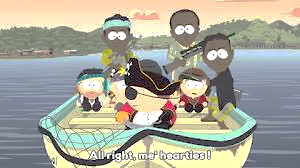 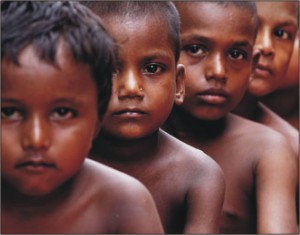 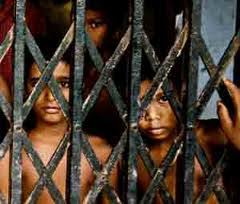 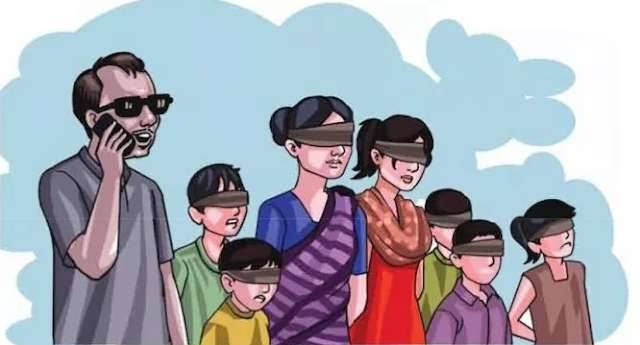 শিশু পাচার
শিশুদের বিদেশে পাচার একটি মানবাধিকার বিরোধী কাজ
প্রশ্নোত্তরের মাধ্যমে আলোচনা
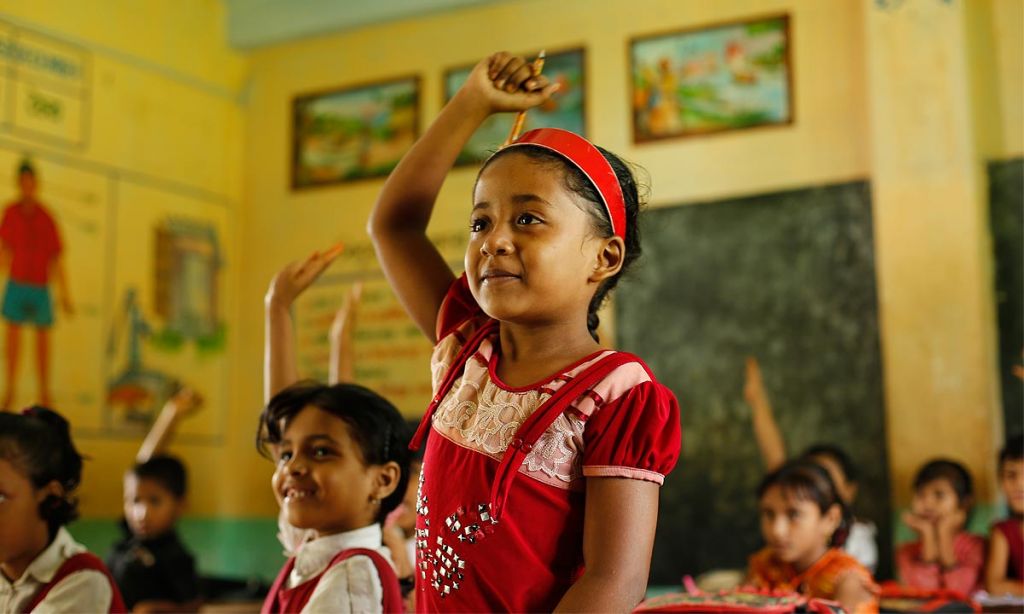 প্রশ্নঃ
 শিশু শ্রম কাকে বলে । 

 মানবাধিকার কি ?
শিশু প্রশ্নের উত্তর দিতেছে
পাঠ্য বই পঠন
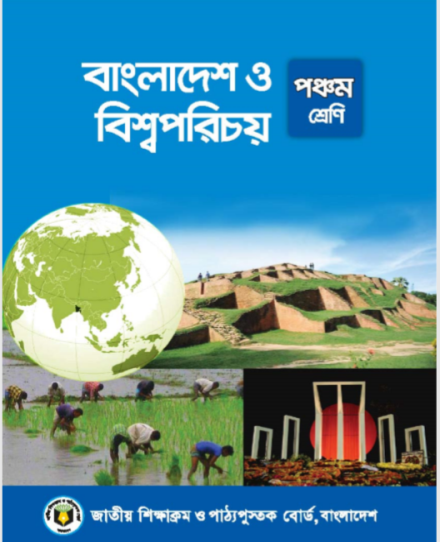 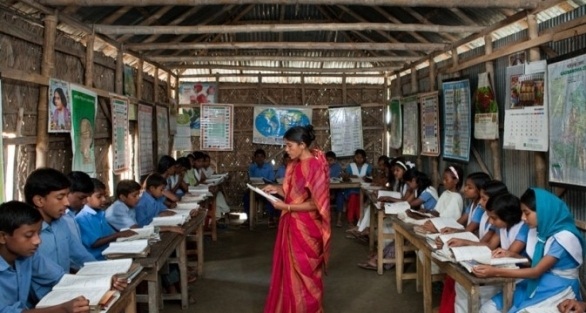 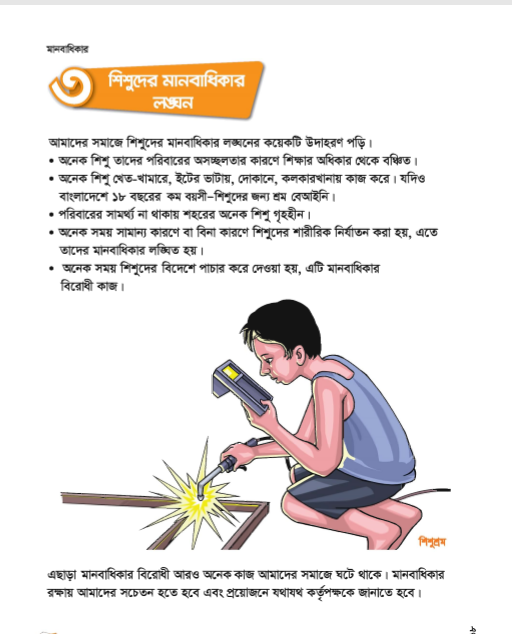 শিক্ষার্থীরা বইয়ের ৫৮ পৃষ্ঠা খুলে পড়
একক কাজ
উপরের উল্লেখিত মানবাধিকার বিরোধী কাজ ছাড়াও আমাদের সমাজে মানবাধিকার বিরোধী আর কী কী কাজ ঘটে বলে তোমার জানা আছে তা তোমার খাতায় লিখ।
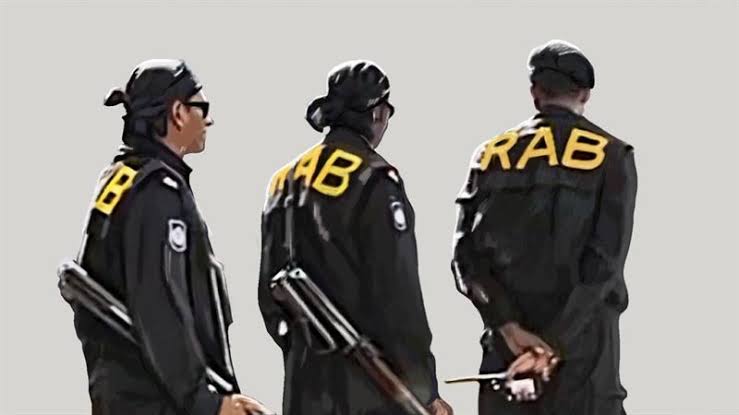 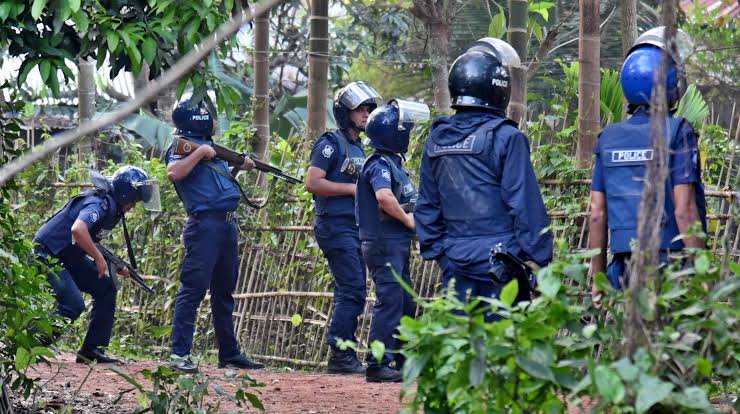 মানবাধিকার রক্ষায় সচেতন হতে হবে ।
প্রয়োজনে কর্তৃপক্ষকে জানাতে হবে।
দলীয় কাজ
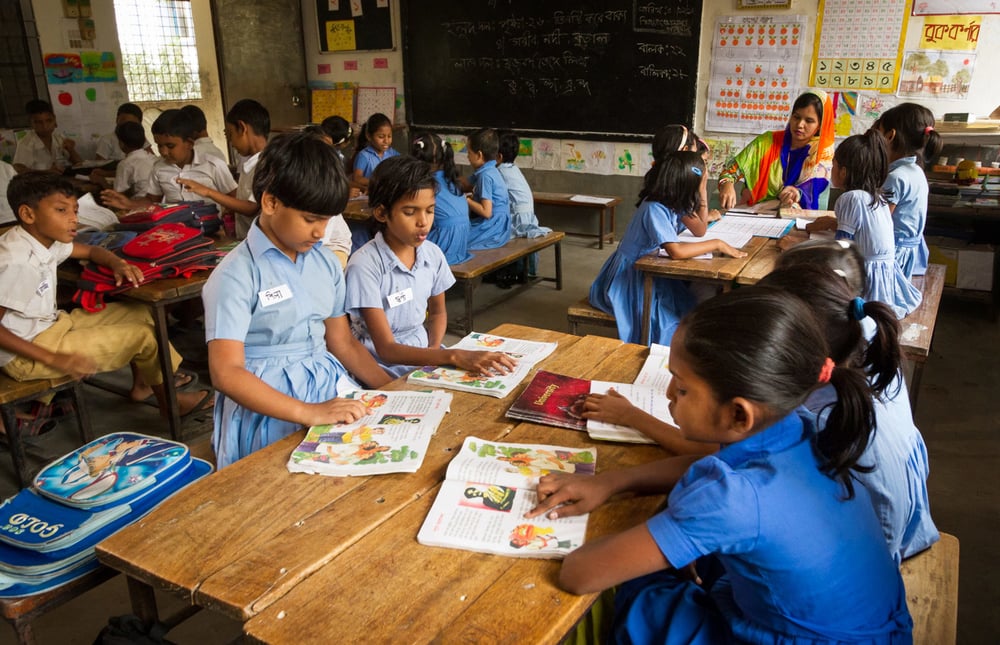 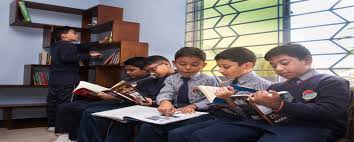 দলীয় কাজ
দলীয় কাজ
শিশুদের যে যে কাজে  মানবাধিকার লঙ্ঘন হয় তার তালিকা কর।
সারসংক্ষেপকরন
নীচের ছবি গুলো দেখ এবং চিন্তা কর
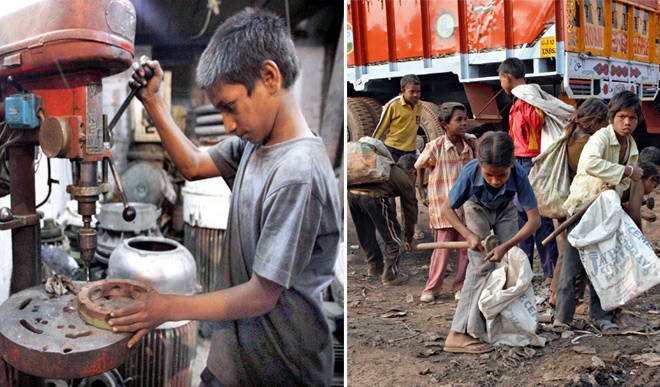 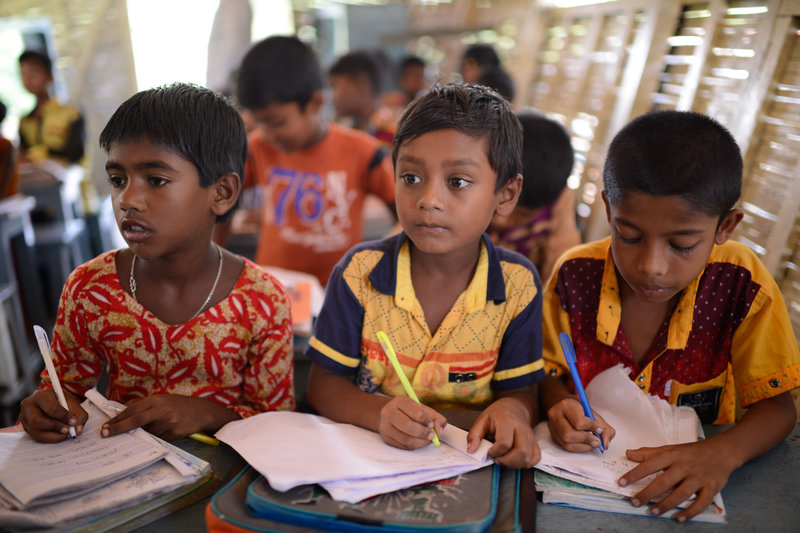 শিক্ষা শিশুর আধিকার
শিক্ষা থেকে বঞ্চিত শিশু
কারণ কি ?
মুল্যায়ন
নিচের প্রশ্ন গুলোর সংক্ষেপে উত্তর দাও?
(১) অনেক শিশু শিক্ষার অধিকার থেকে বঞ্চিত কেন ?
(২) কত বছর বয়সী শিশুদের শ্রম বেআইনি ?
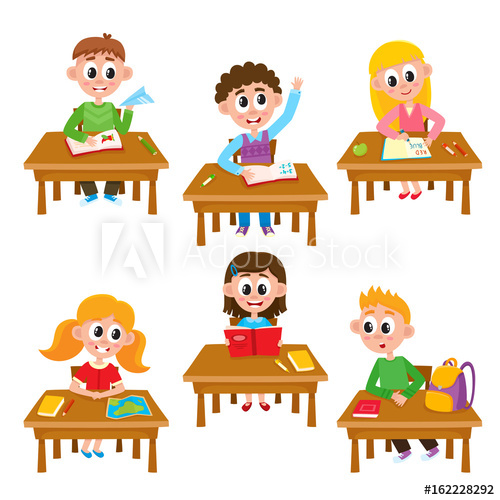 (৩) শিশু শ্রমের দুইটি প্রভাব লিখ ?
পরিকল্লিত কাজ
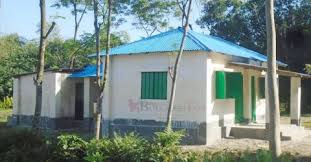 বাড়িতে পড়ার ঘর
শিশুশ্রমে যুক্ত না হয়ে জ্ঞান অর্জন করলে কীভাবে একটি শিশু বেশি লাভবান হতে পারে তা পাঁচটি বাক্য বাড়ি থেকে লিখে আনবে?
শিশুরা আগামি দিনের জাতির ভবিষ্যৎ
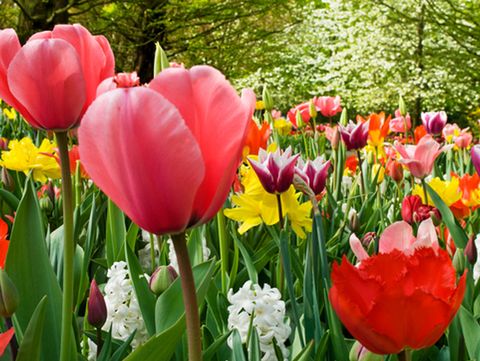 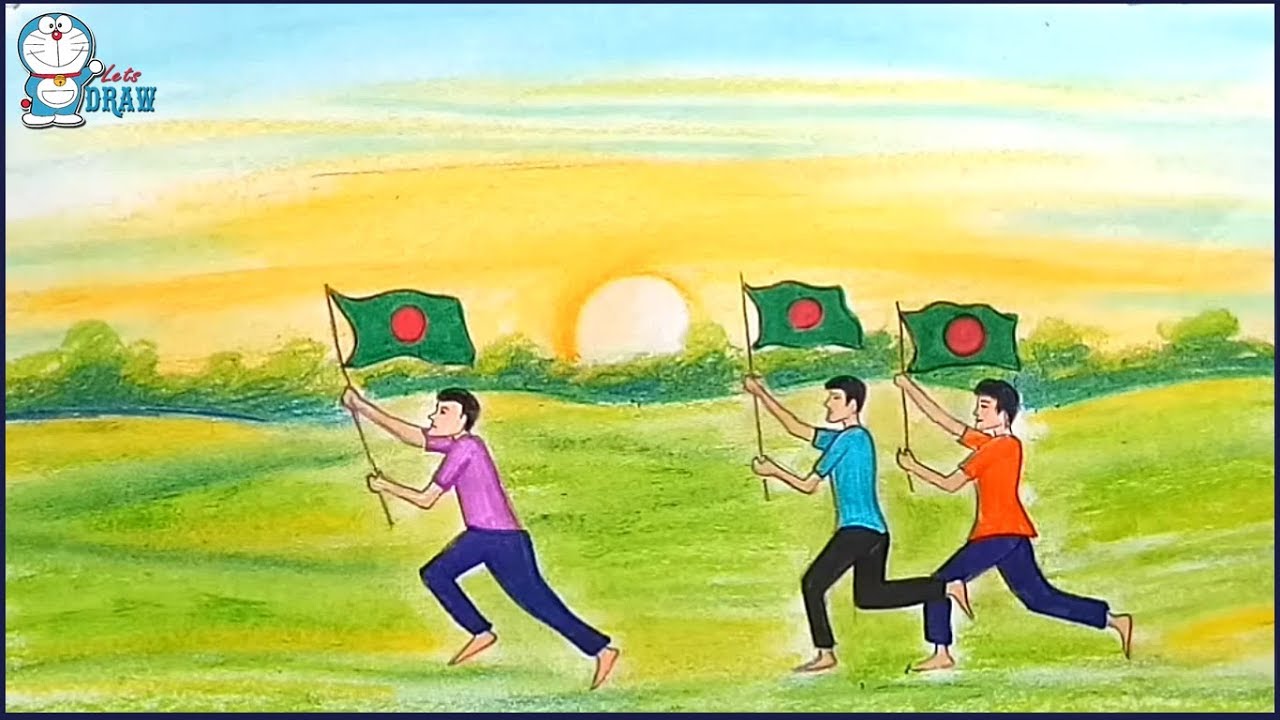 সবাইকে ধন্যবাদ